Fig. 3 Fluorescence-activated cell sorter (FACS) histograms of permeabilized DDT-MF2 smooth muscle cells (A) and ...
Cardiovasc Res, Volume 35, Issue 2, August 1997, Pages 324–333, https://doi.org/10.1016/S0008-6363(97)00102-8
The content of this slide may be subject to copyright: please see the slide notes for details.
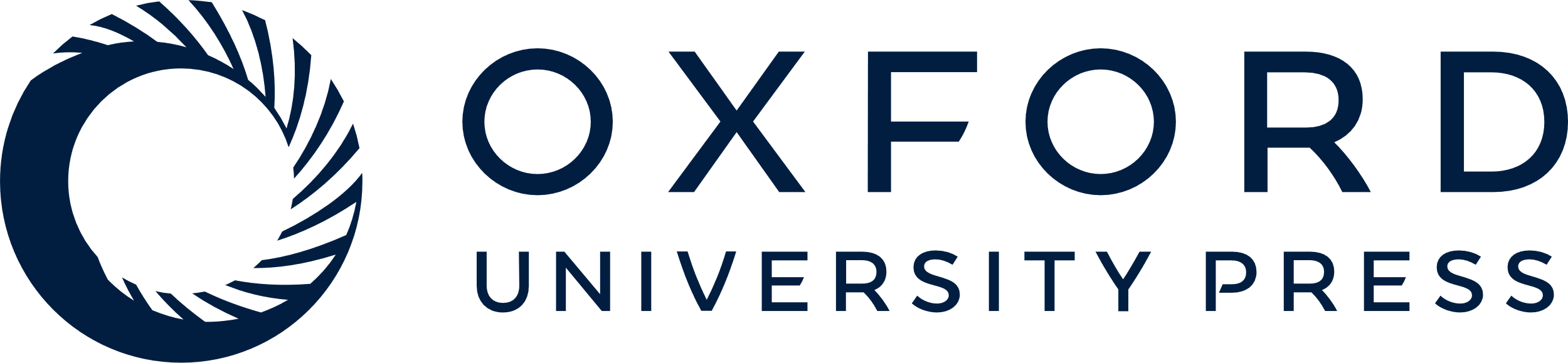 [Speaker Notes: Fig. 3 Fluorescence-activated cell sorter (FACS) histograms of permeabilized DDT-MF2 smooth muscle cells (A) and cardiomyoblasts (B), as described in Section 2. The myocytes were either transfected with control plasmid, or 0.7 μg (A) or 2 μg (B) pβARKmini. The cells were then permeabilized and incubated either with vehicle (smooth lines) or GRK-2 antibody (bold lines), followed by FITC-labelled second antibody. For each condition, relative fluorescence was detected in 50 000 cells by flow cytometry.


Unless provided in the caption above, the following copyright applies to the content of this slide: Copyright © 1997, European Society of Cardiology]